Ciclo 2
Aula 1:Aritmética
Conteúdos:
 Aritmética dos restos
Divisibilidade 
Critérios de divisibilidade
Primeiramente ,vamos efetuar  algumas divisões da p. 28 do texto Encontros de Aritmética para verificar se existe alguma dificuldade no algoritmo da divisão: 
307:4
1933:6
879 :7
N3 – Texto básico: Seção 2.2, 2.3, 2.4  e 2.6  do texto “Encontros de Aritmética”, L. Cadar. e F. Dutenhefner
Exercícios Selecionados:
 Exercício 4 – p. 29  
 Exercícios  6 e 7 – p. 32 
 Exercício 8 – p. 33
 Exercício 10 – p. 34
 Exemplo  17 – p. 39
 Exercício 20 – p. 43
 Exercício 21 – p. 44 
Exercício 25-p.45
 Exercício 27 – p. 48
 Exercício 40 – p. 57
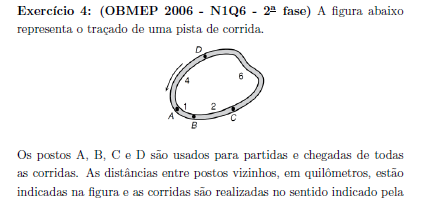 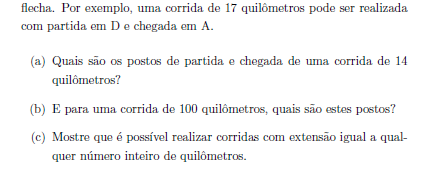 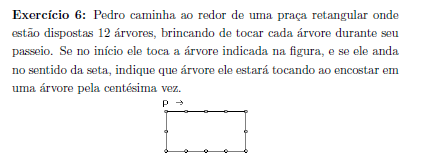 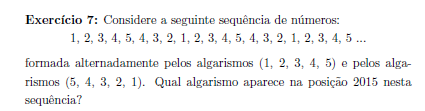 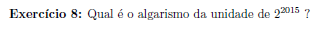 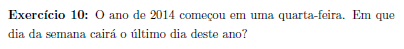 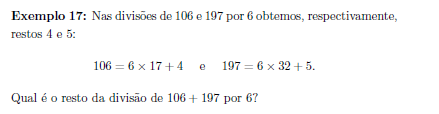 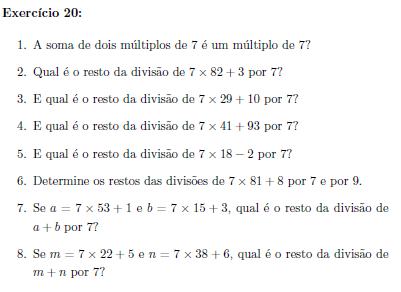 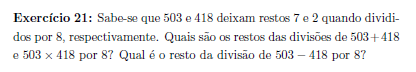 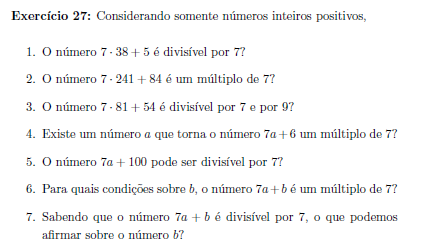 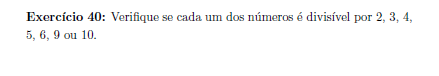 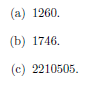 QUESTÃO 40 –N3-P.76,Banco de Questões 2010
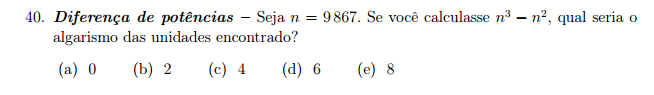 QUESTÃO 1-lista 2-N3,P.21-Banco de questões 2008
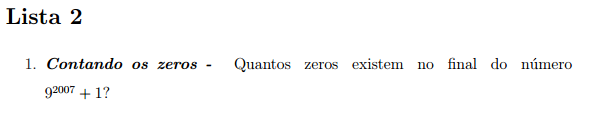 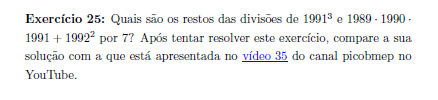